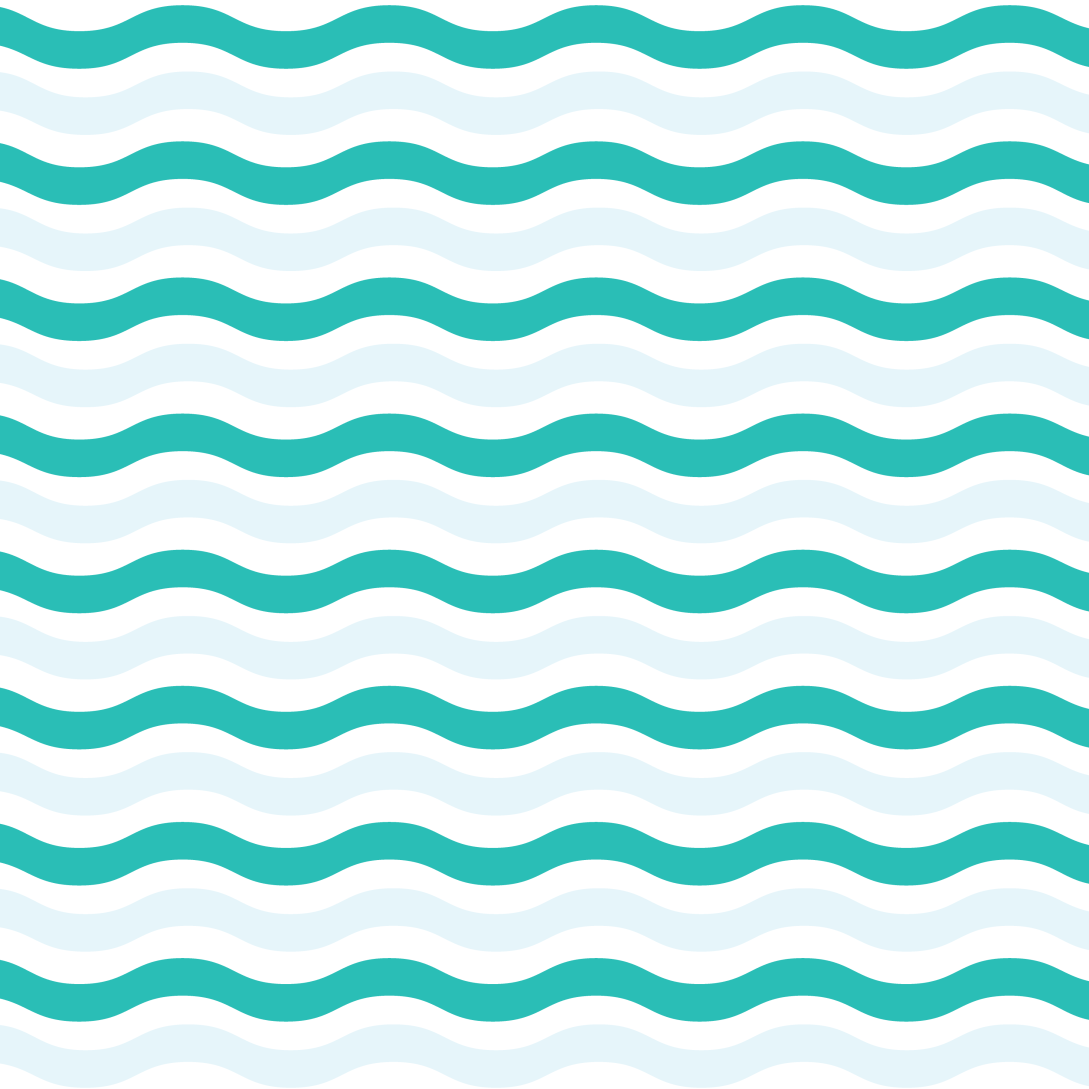 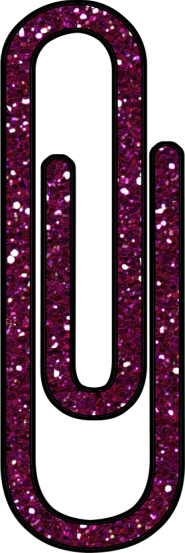 Your Name’s
Parts of Speech Review Book
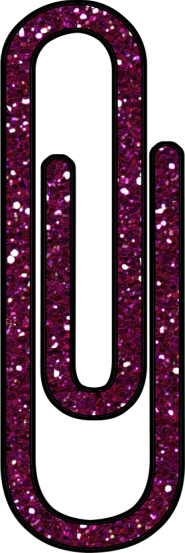 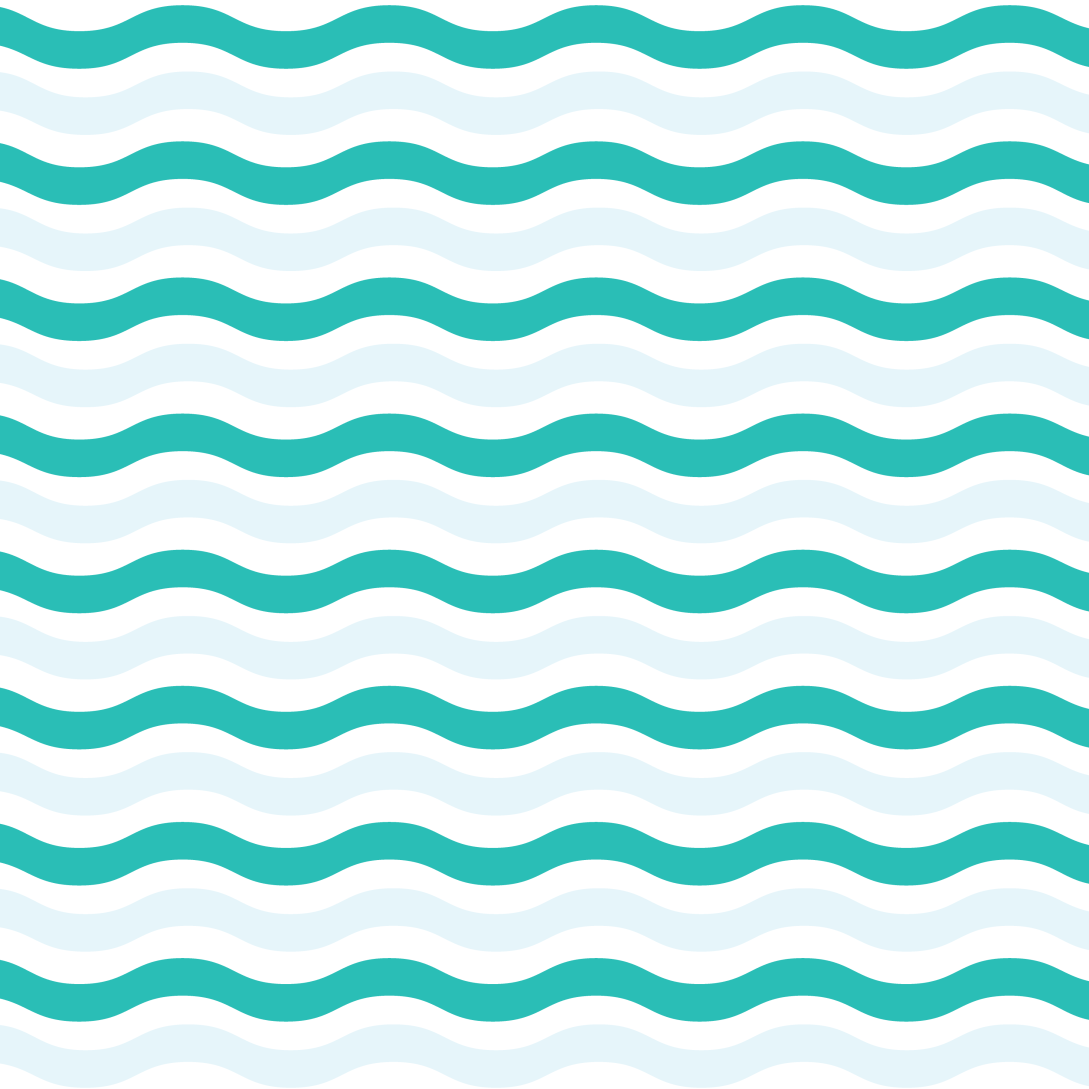 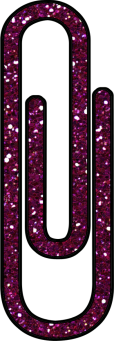 Common Noun
* a person, place, or thing
*
*
*
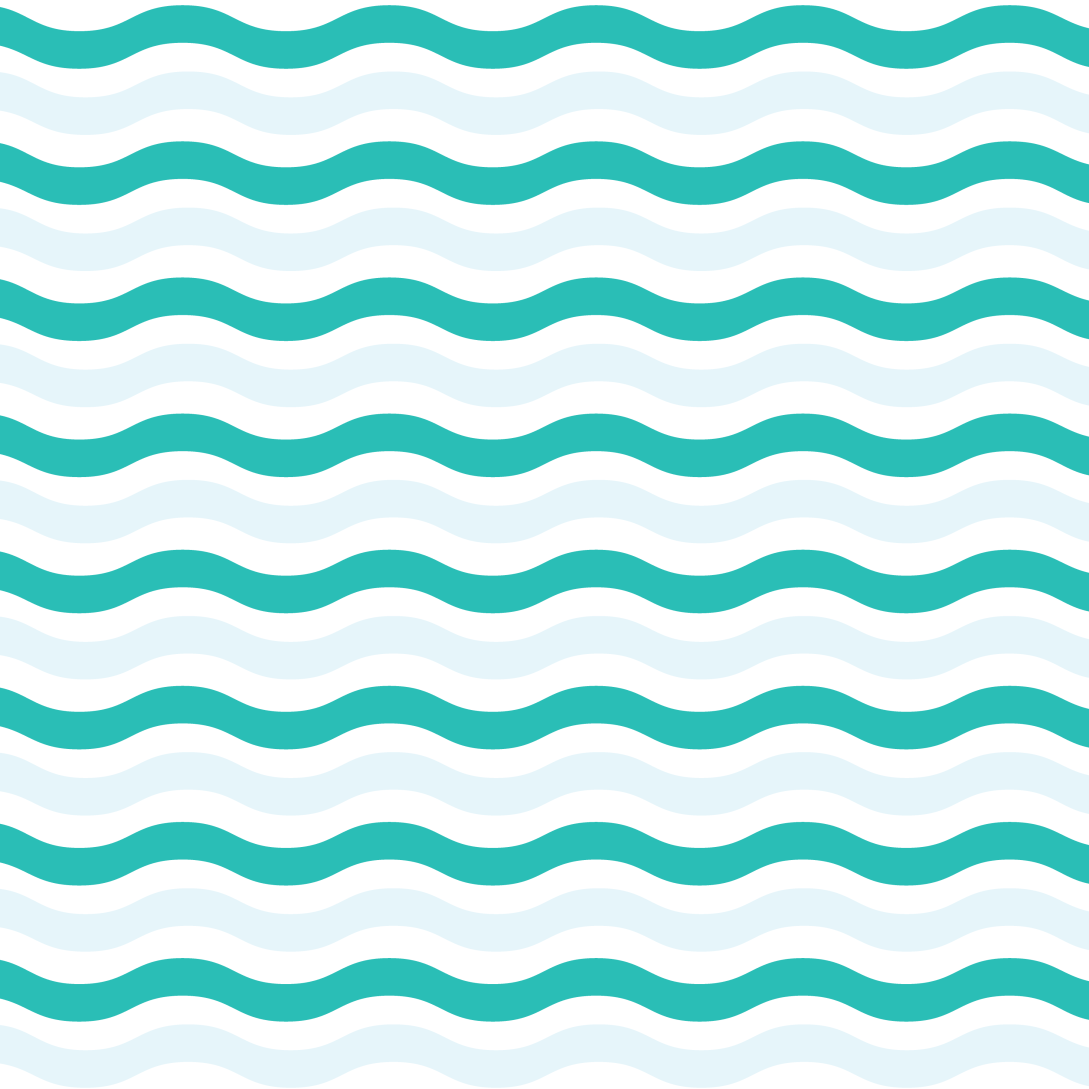 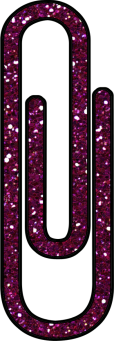 Proper Noun
* a specific person, place, or thing
*
*
*
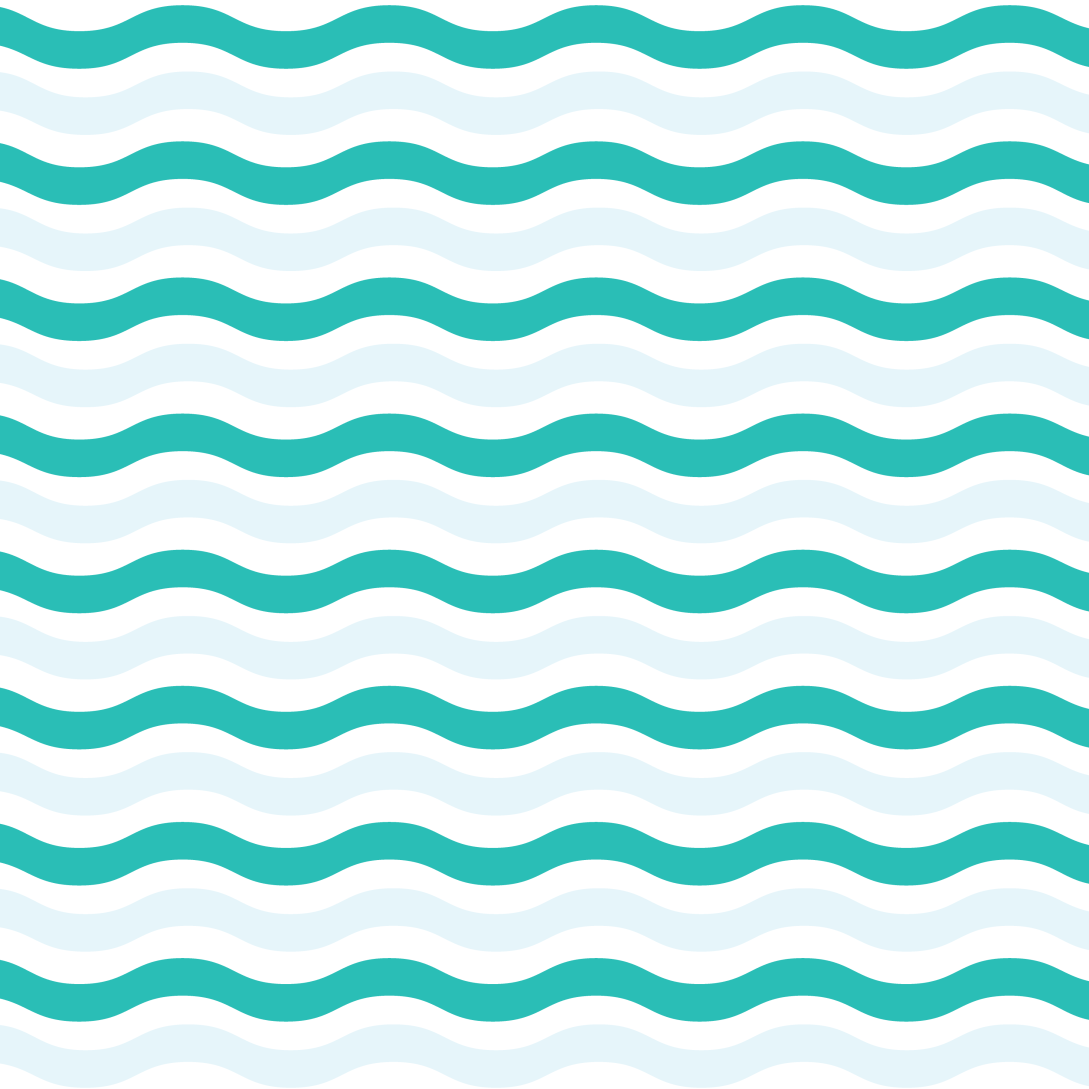 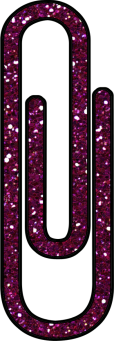 Adjective
* is a word that describes a noun
*
*
*
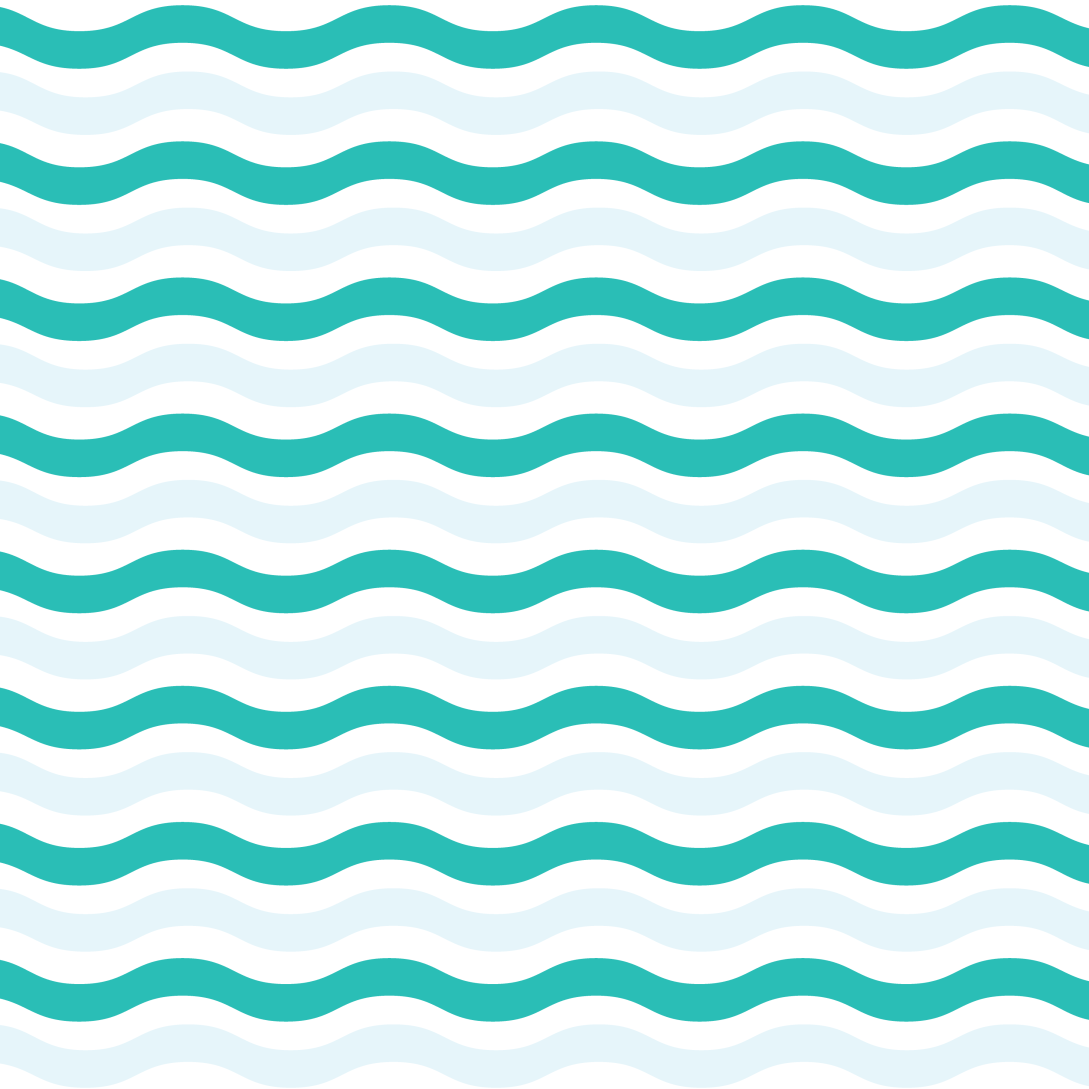 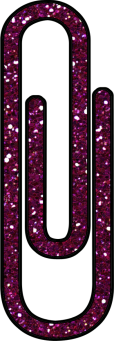 Verb
* is an action word, something you can do
*
*
*